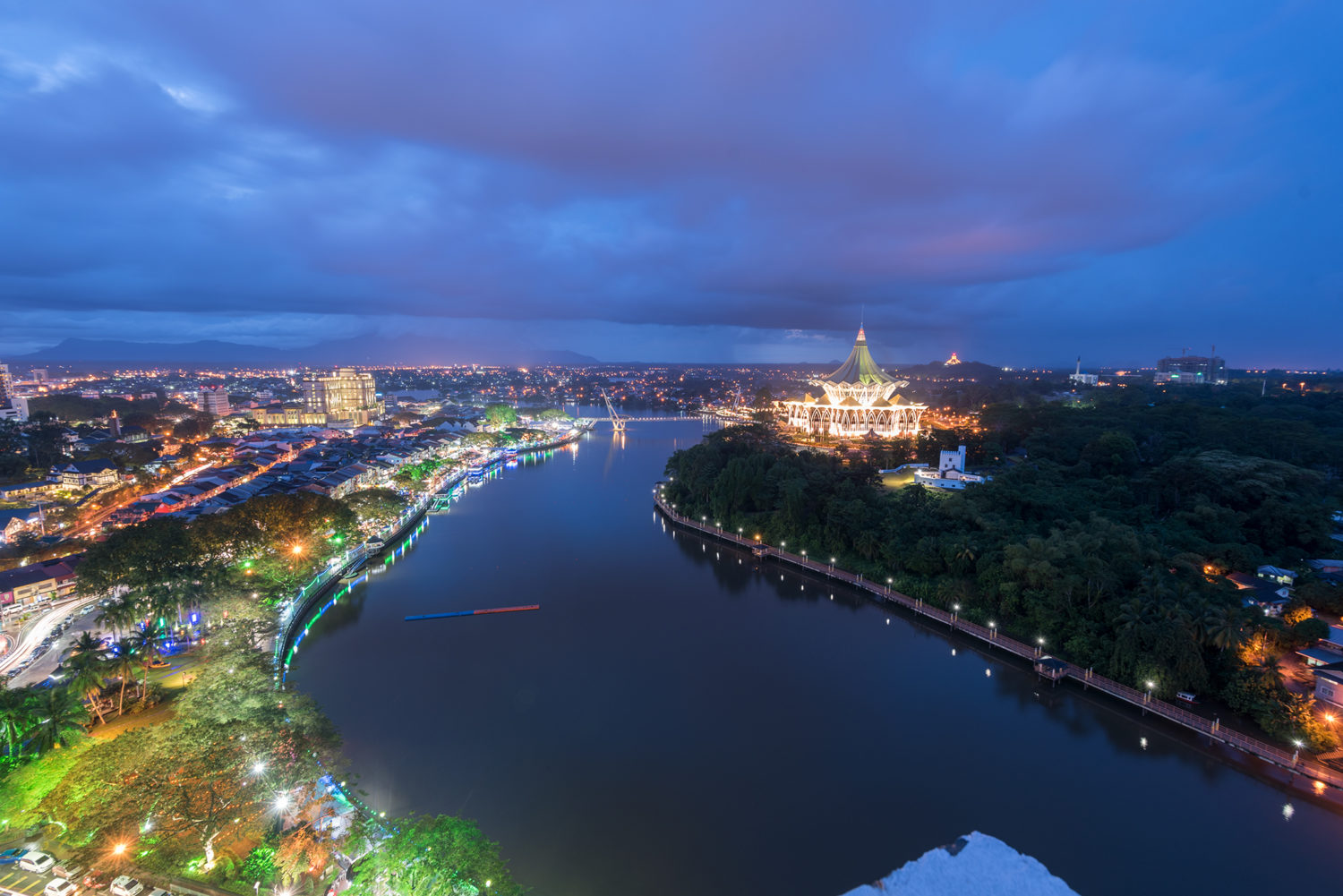 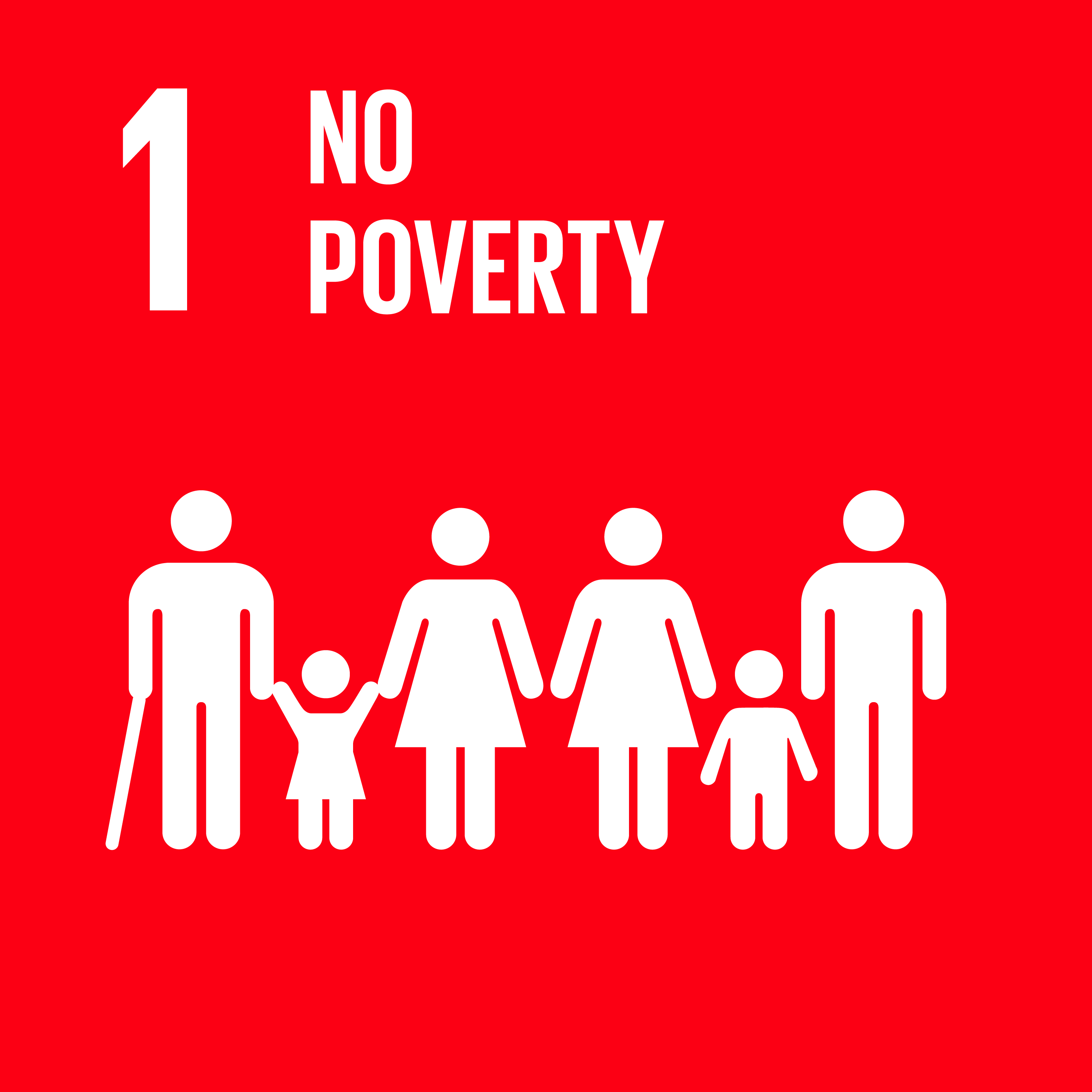 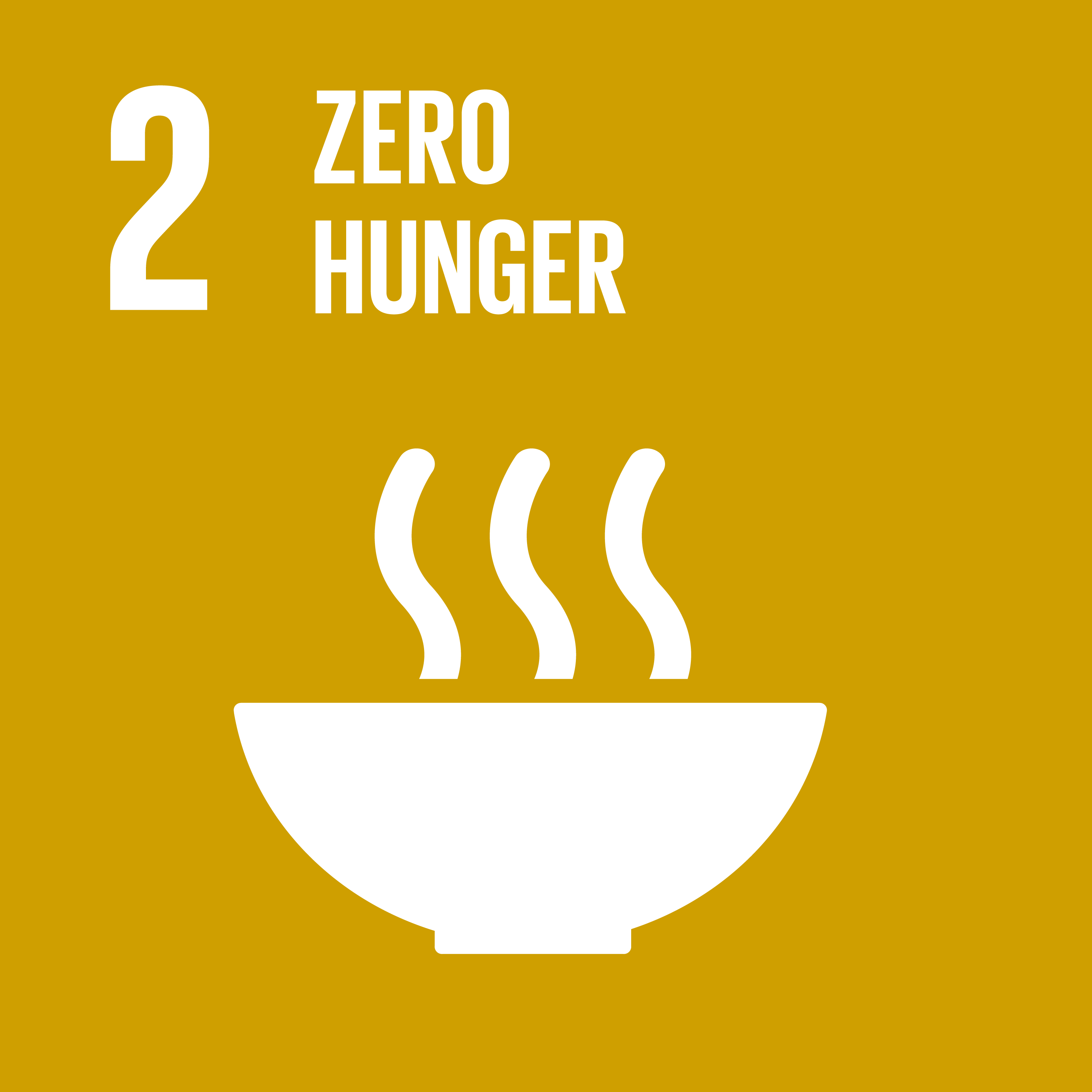 RIVER ART COMPETITION
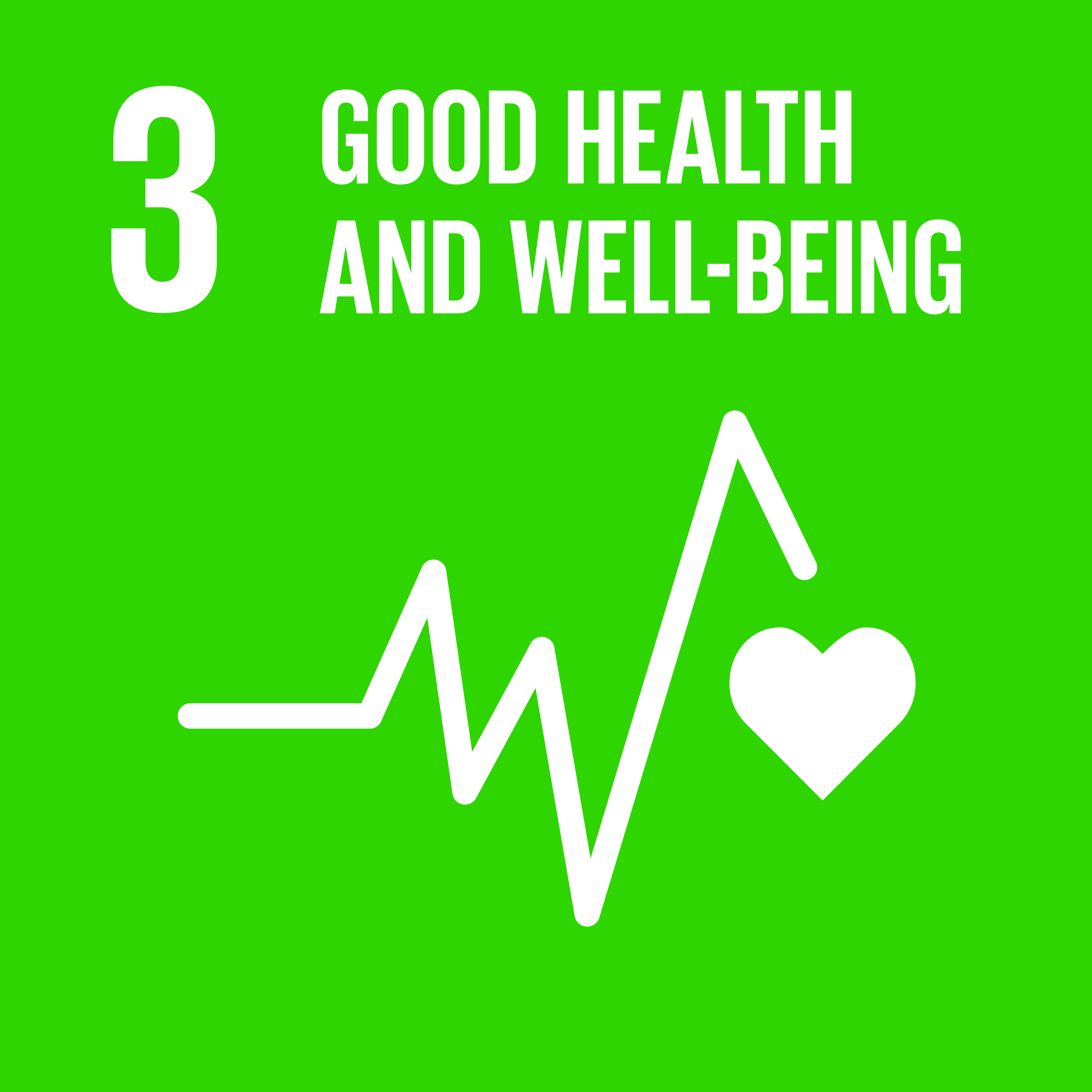 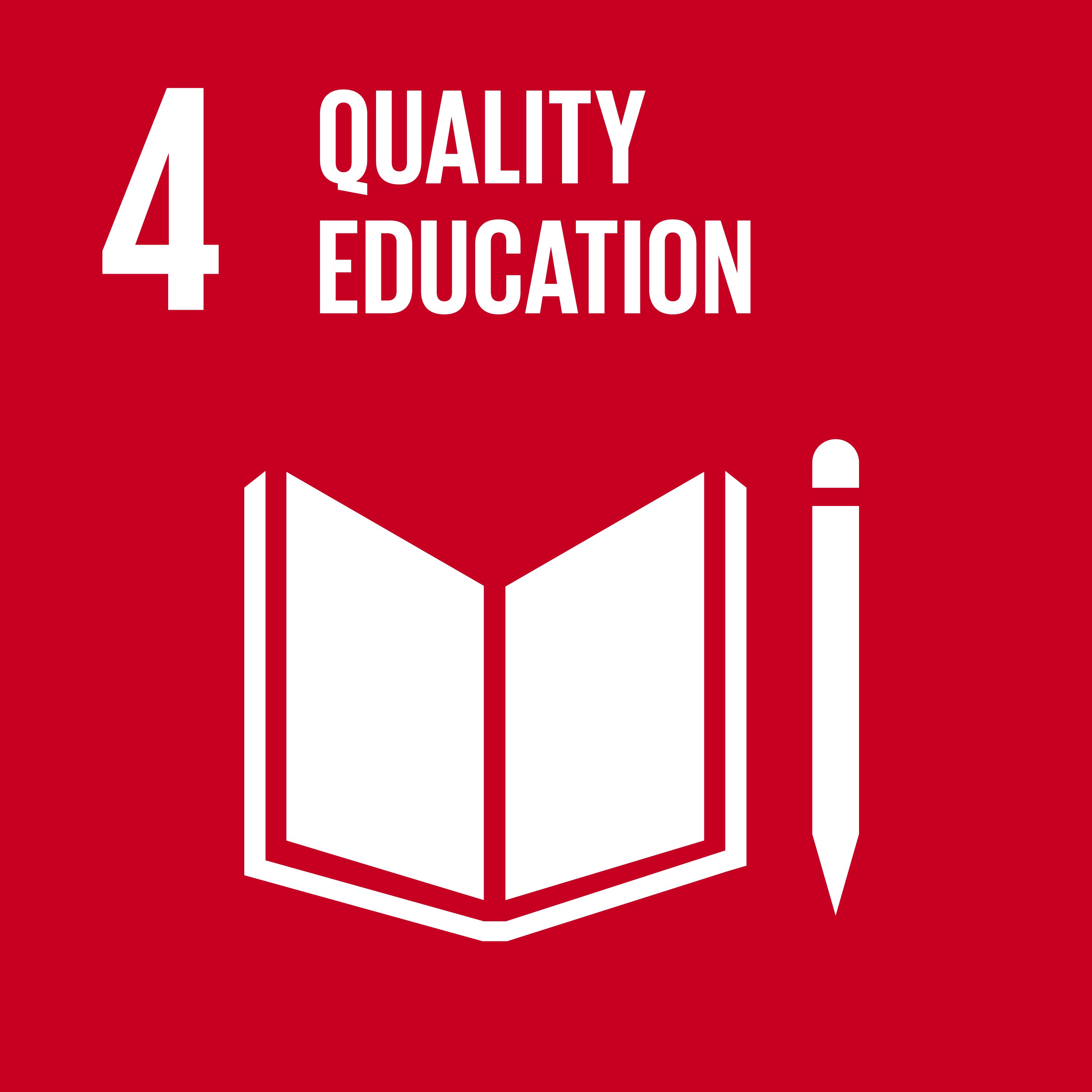 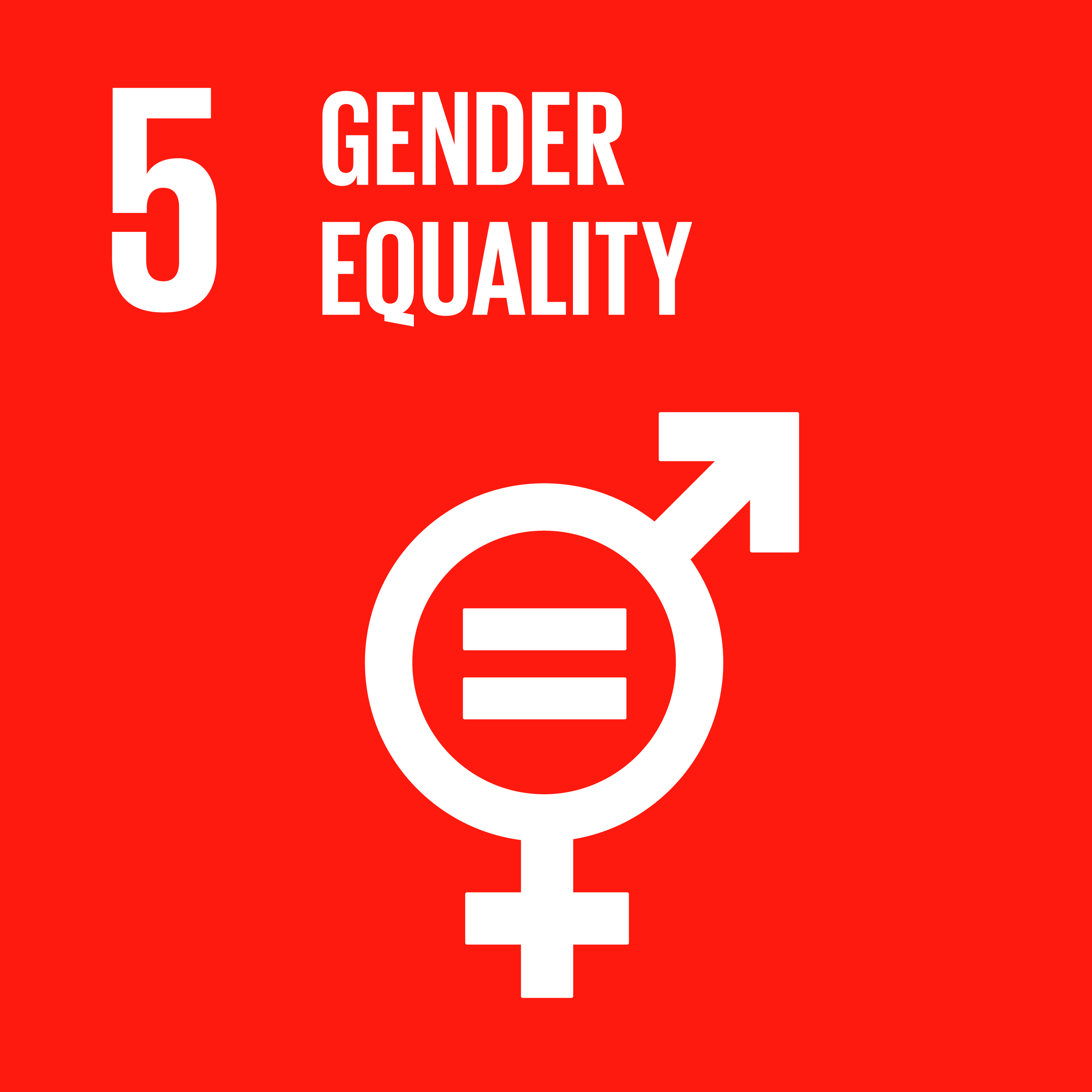 IN CONJUNCTION WITH
PERAYAAN HARI SARAWAK
“Our River, Our Life”’
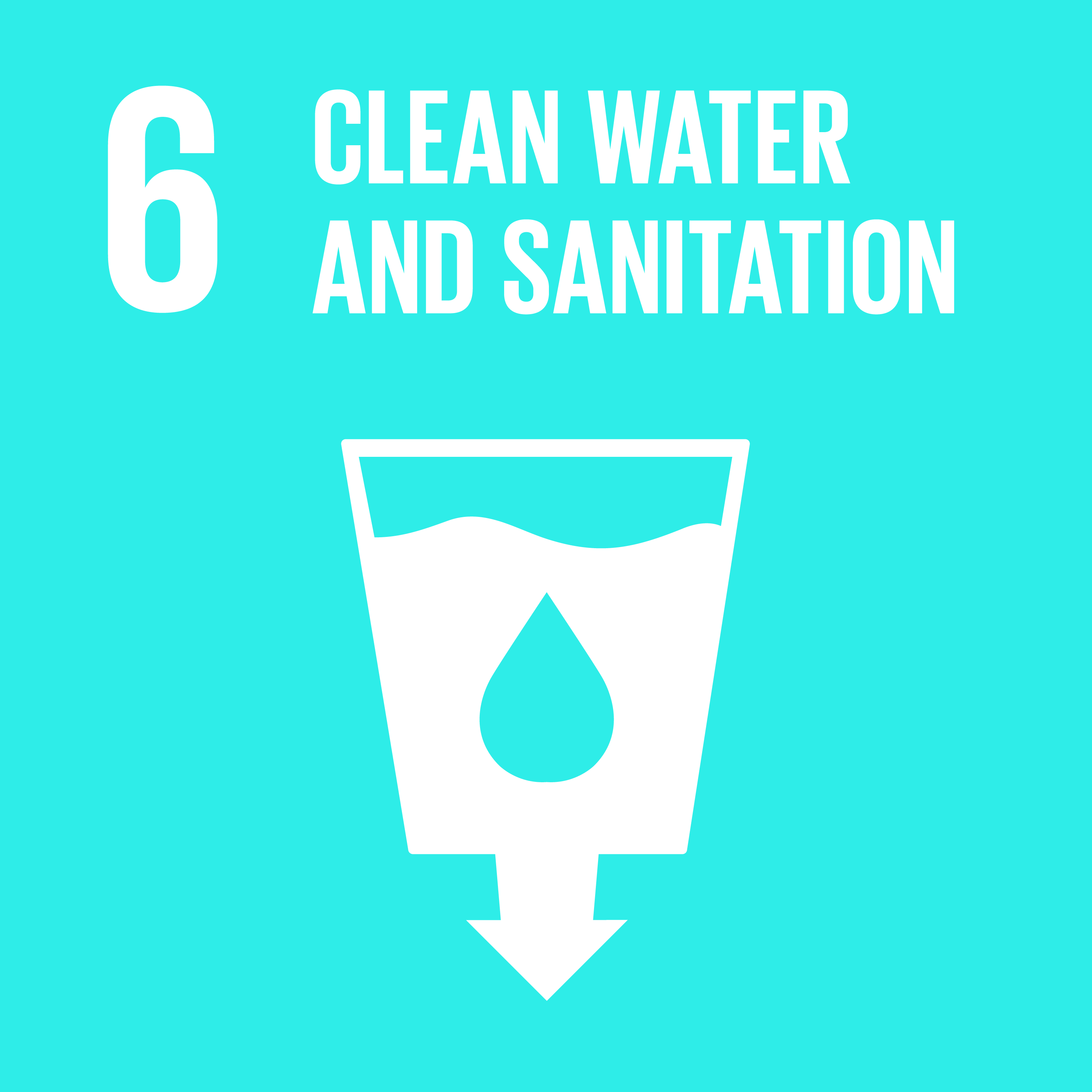 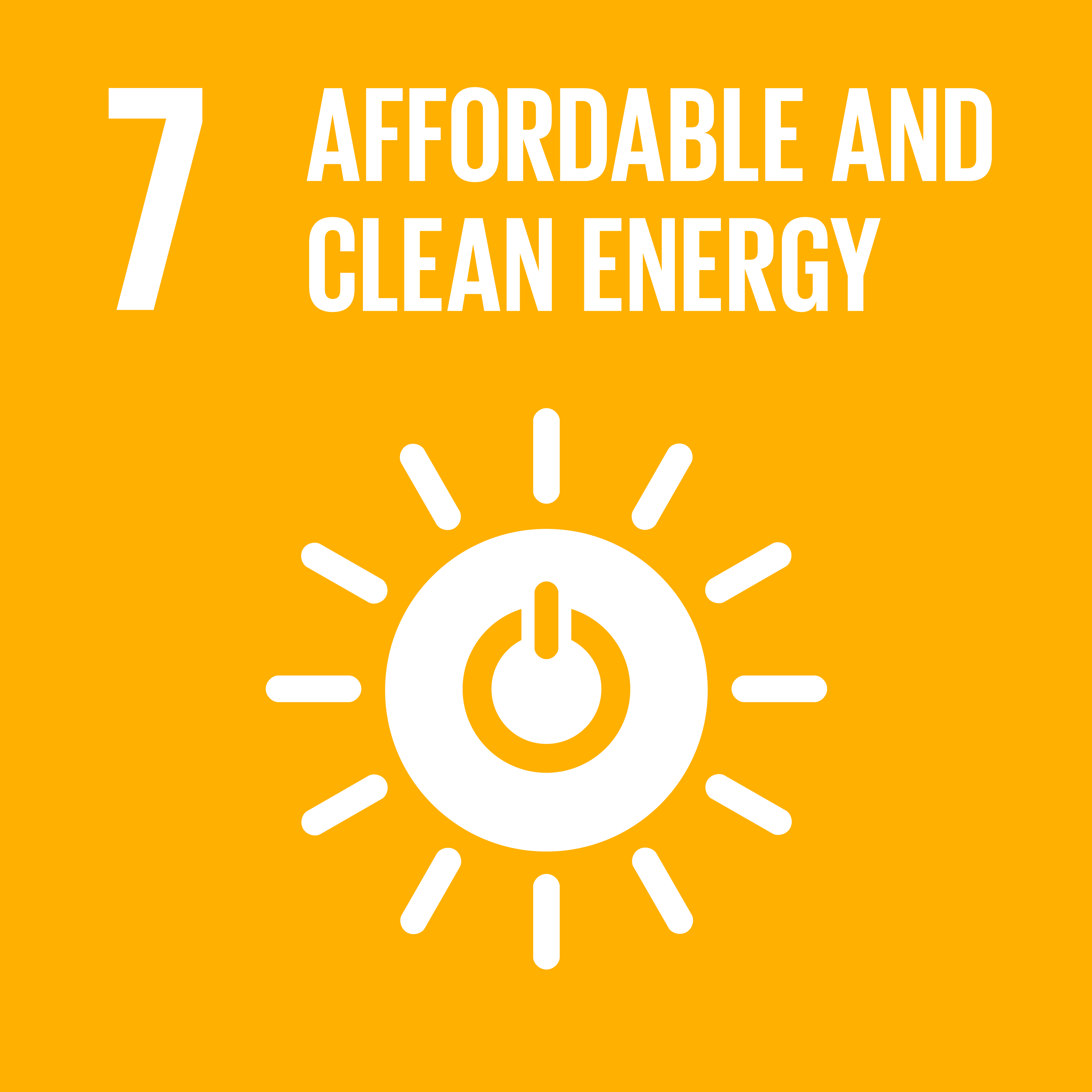 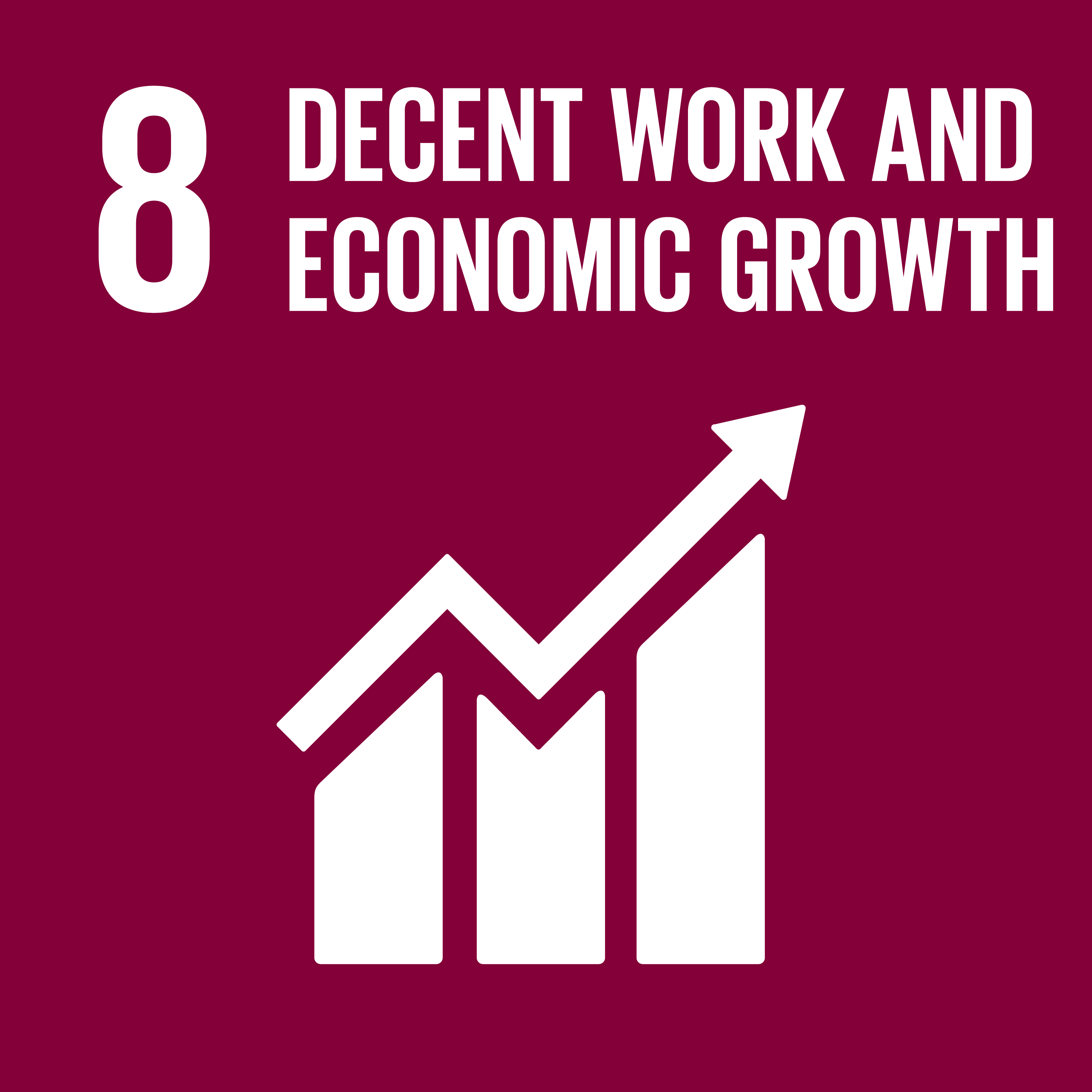 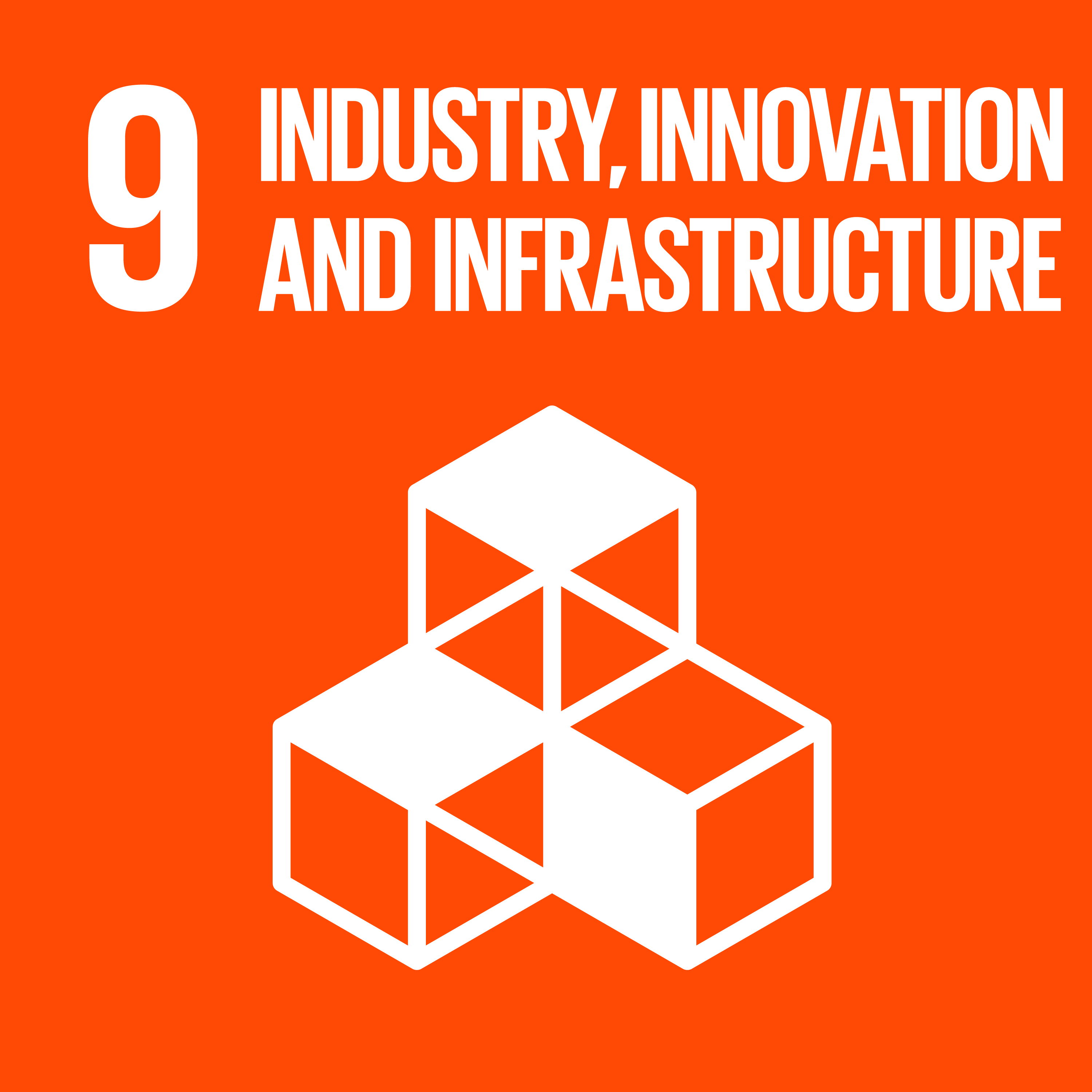 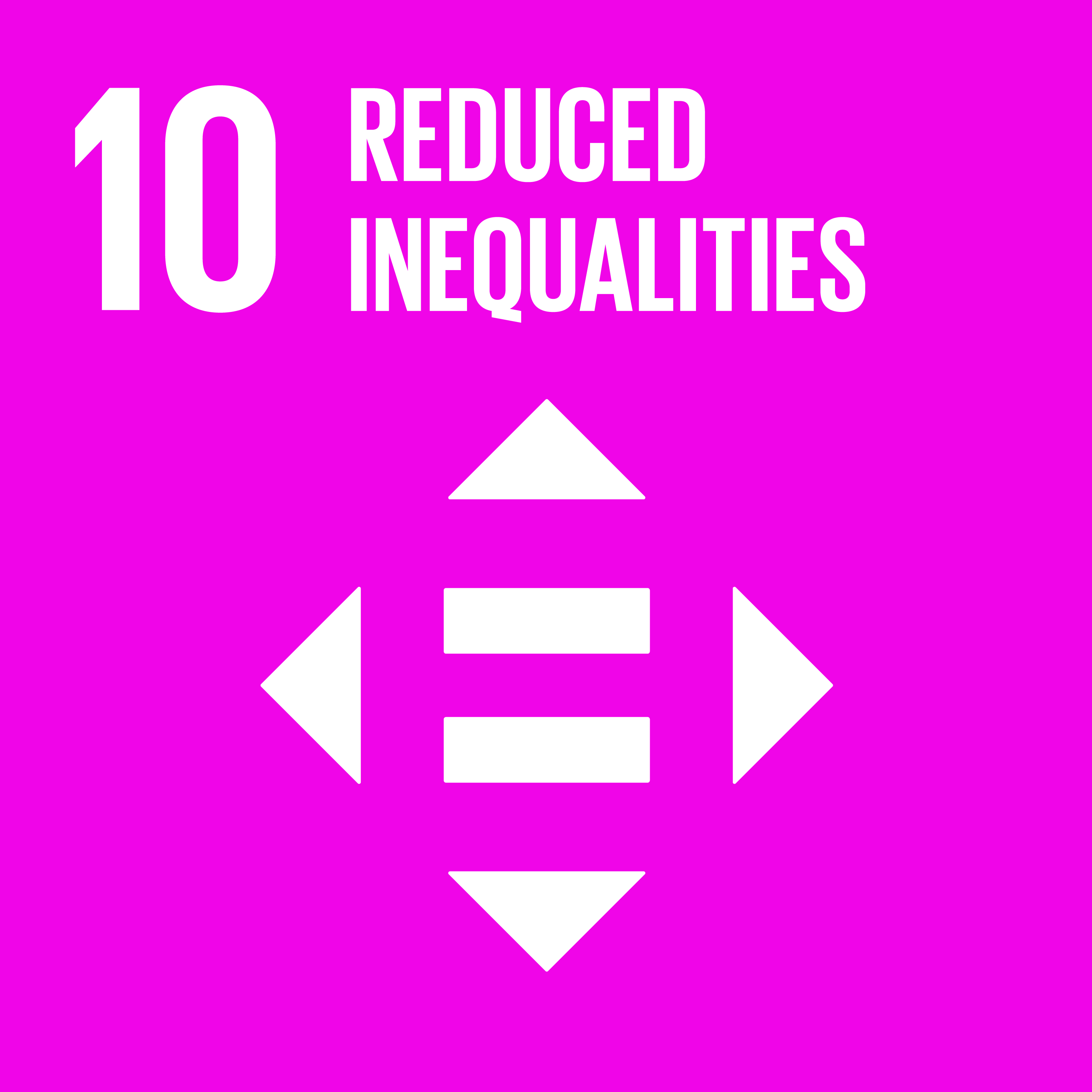 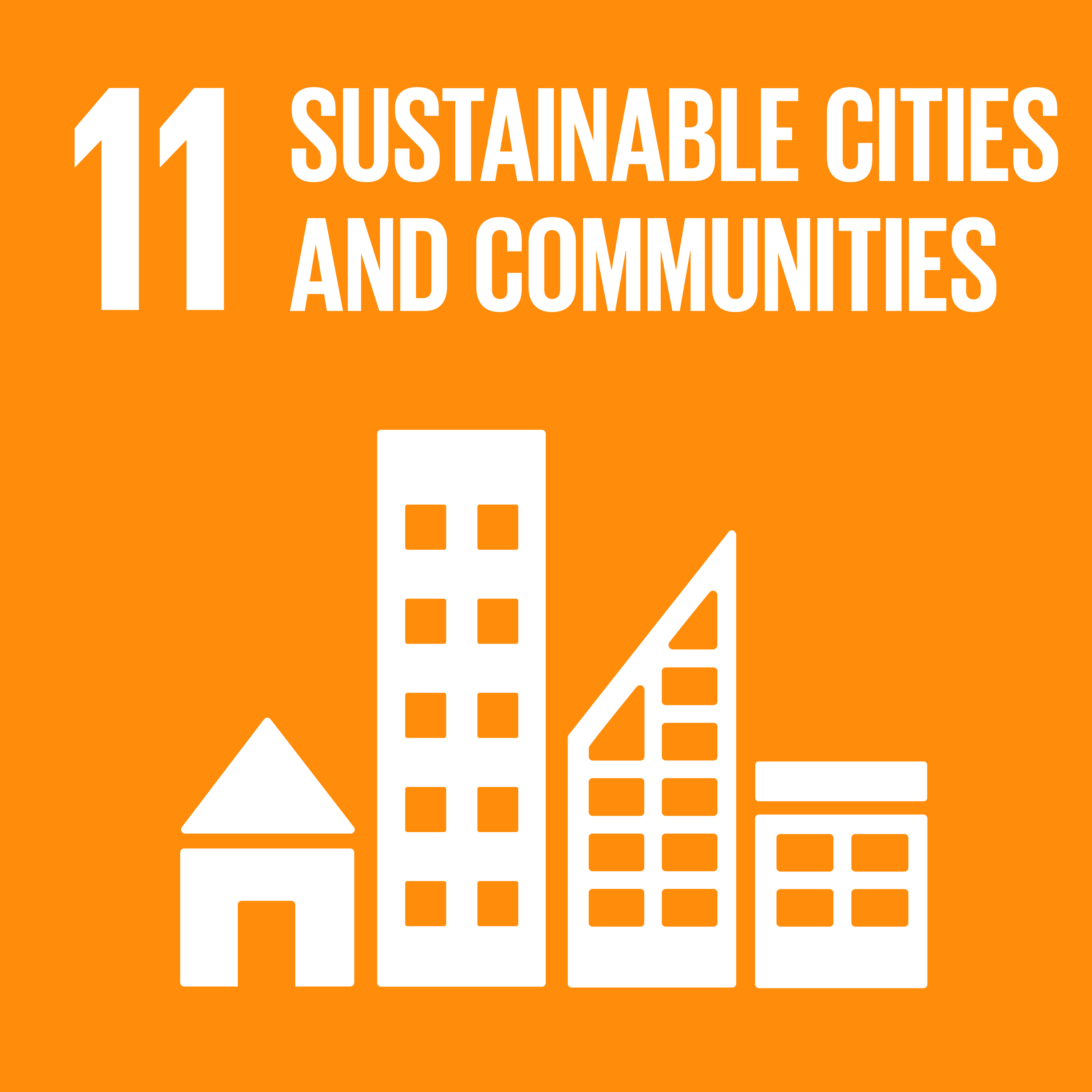 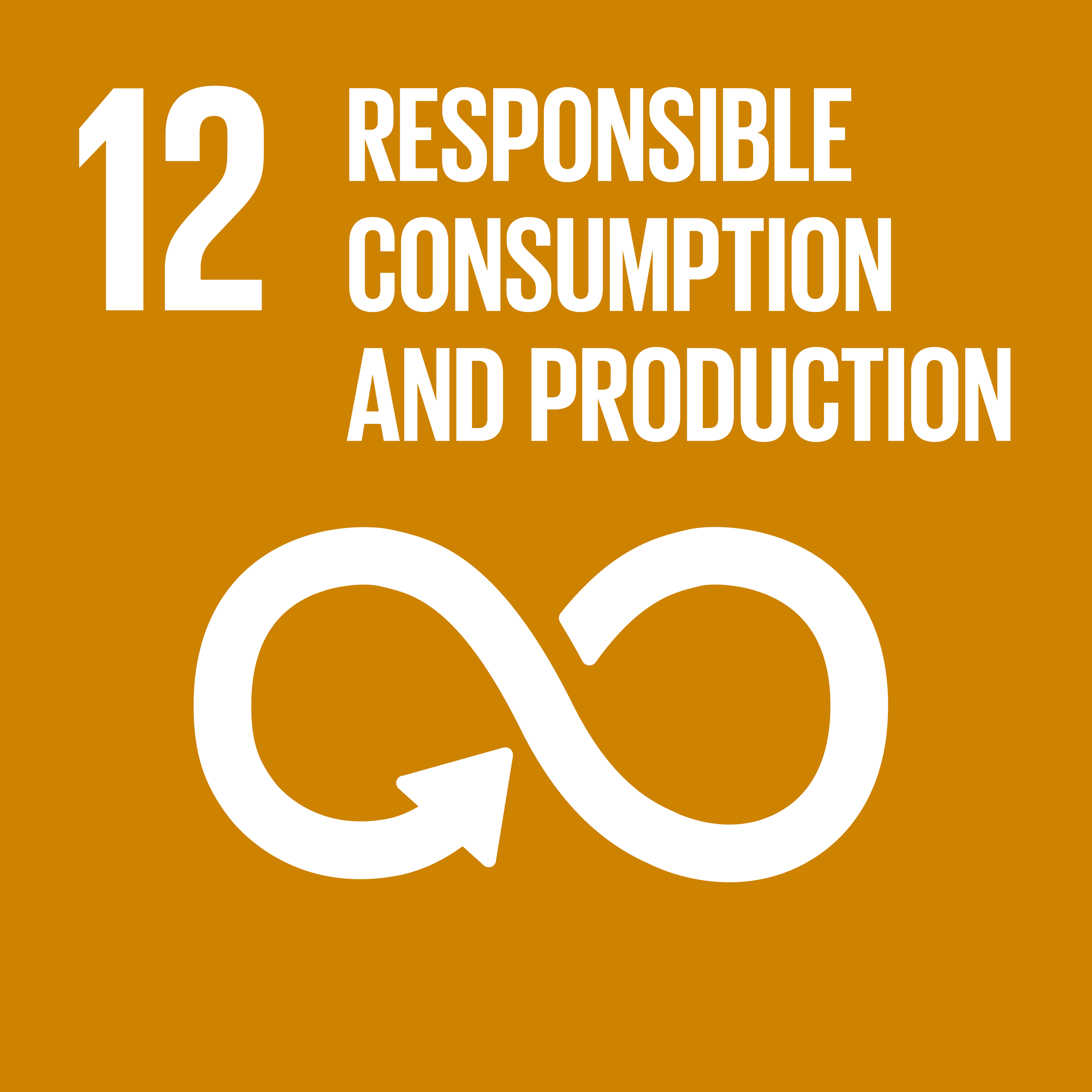 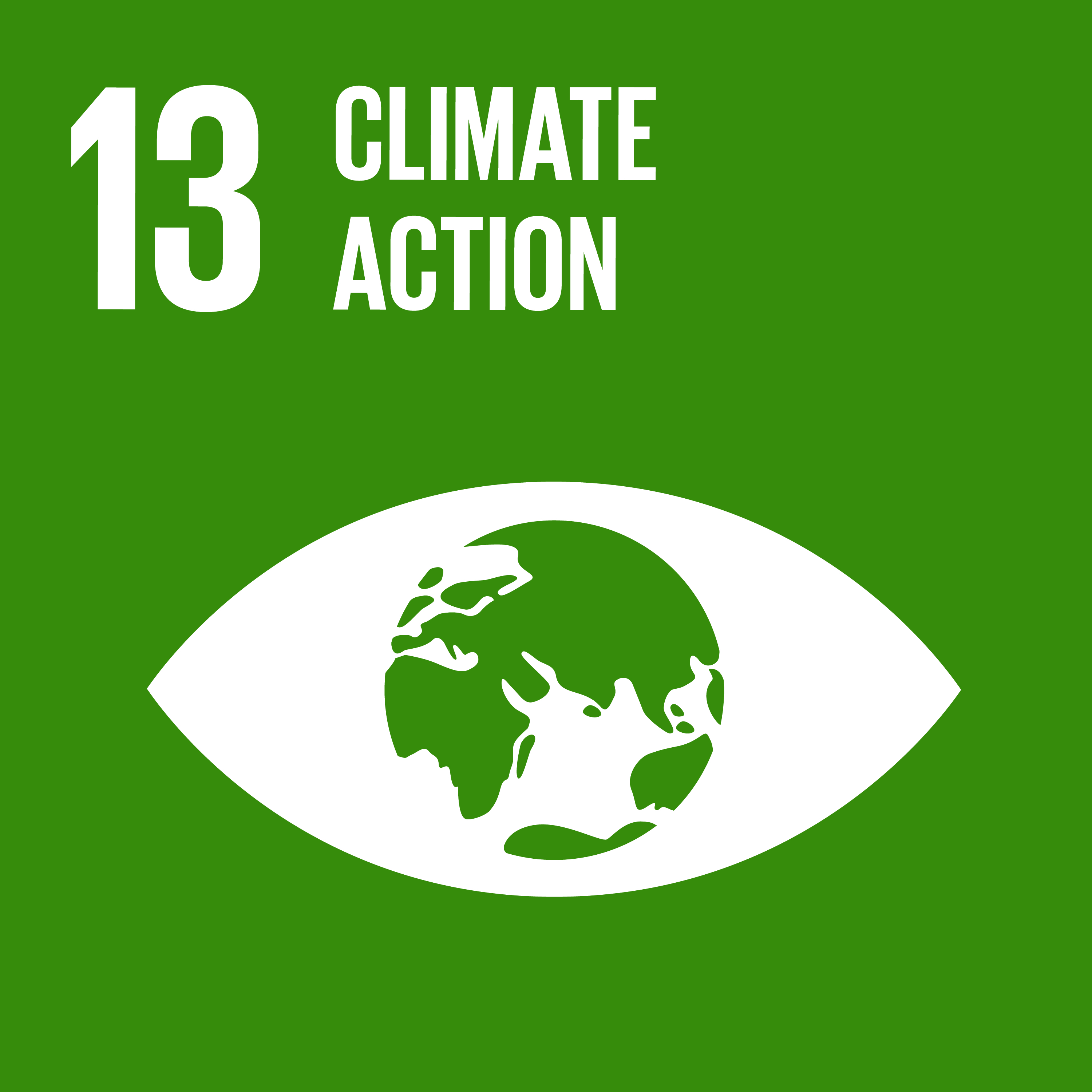 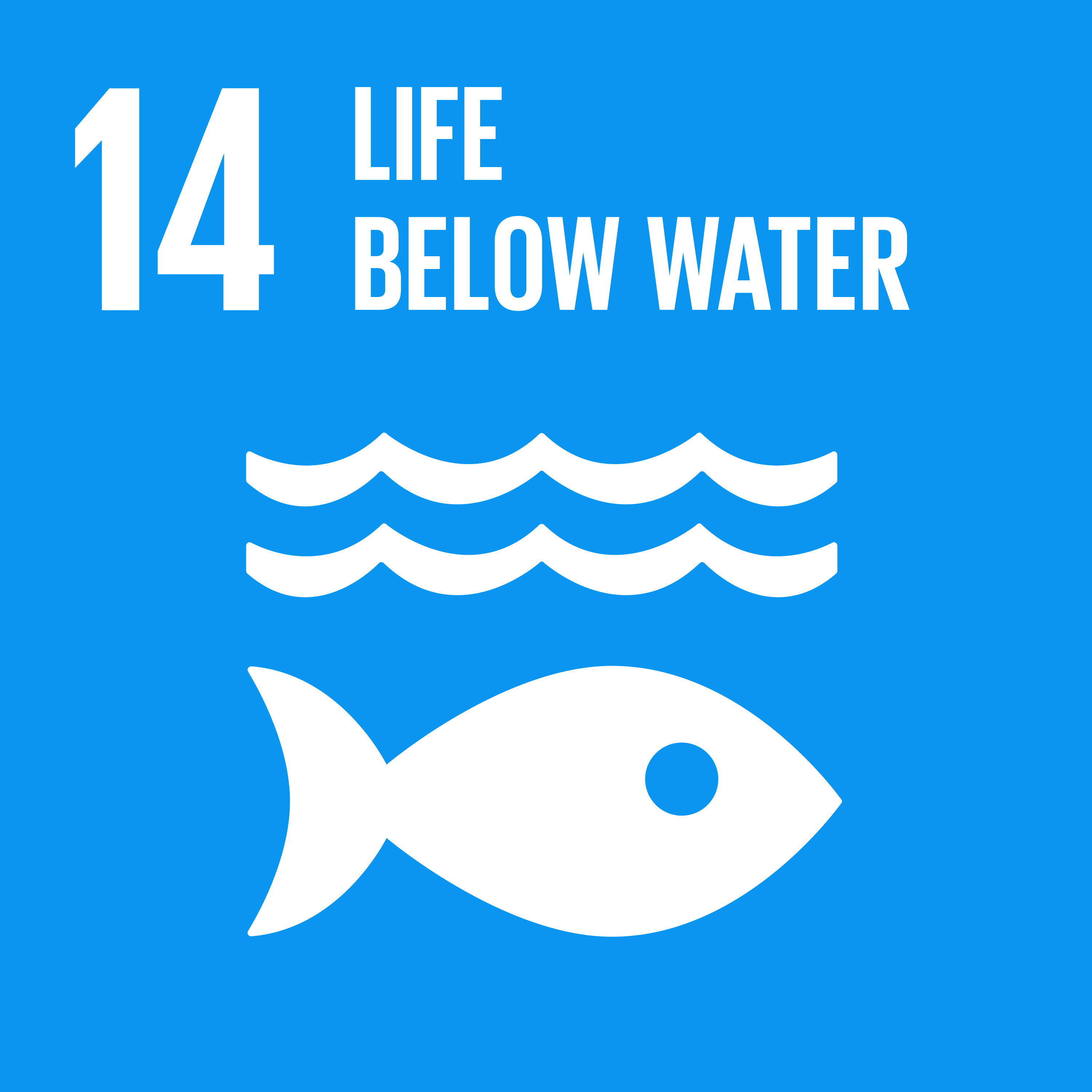 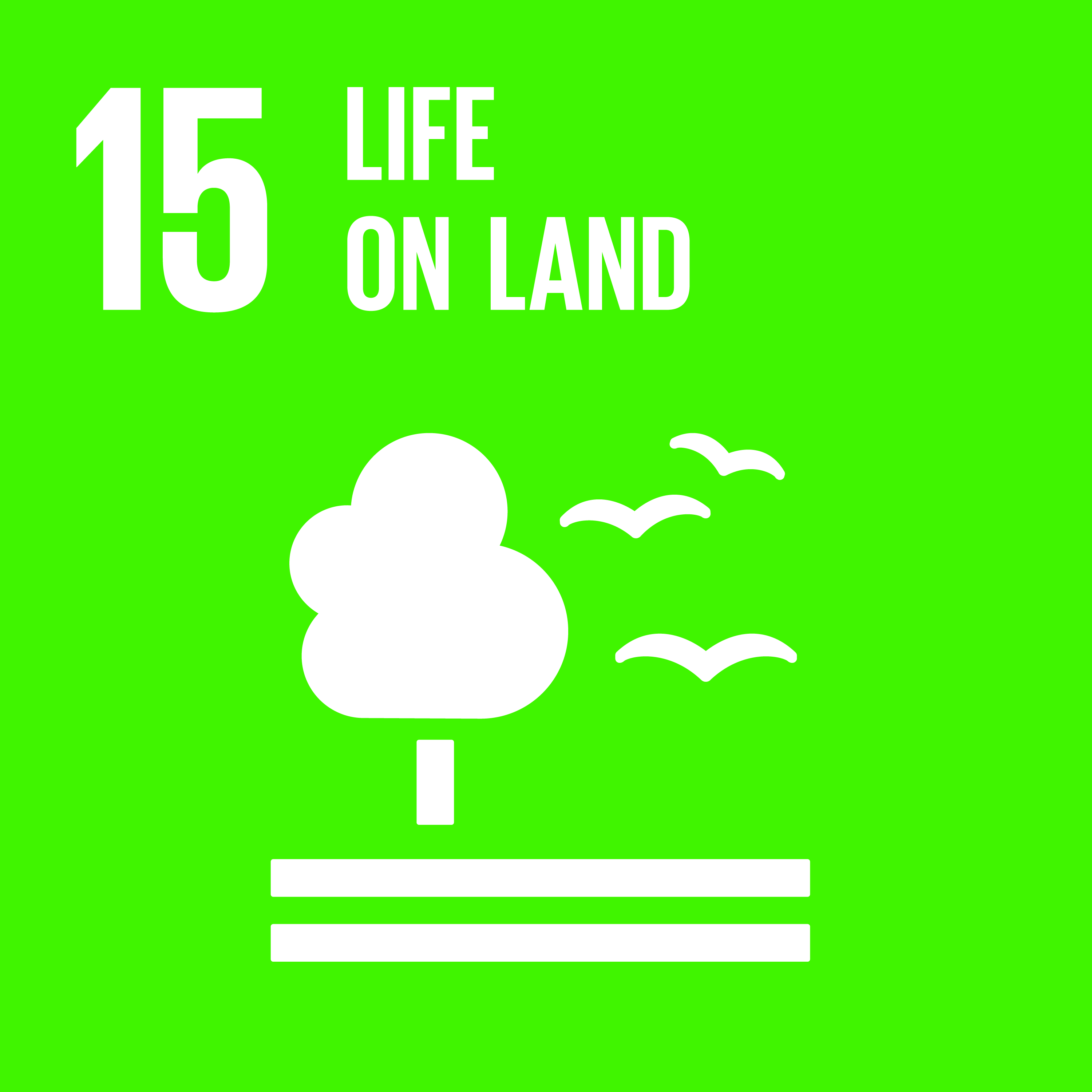 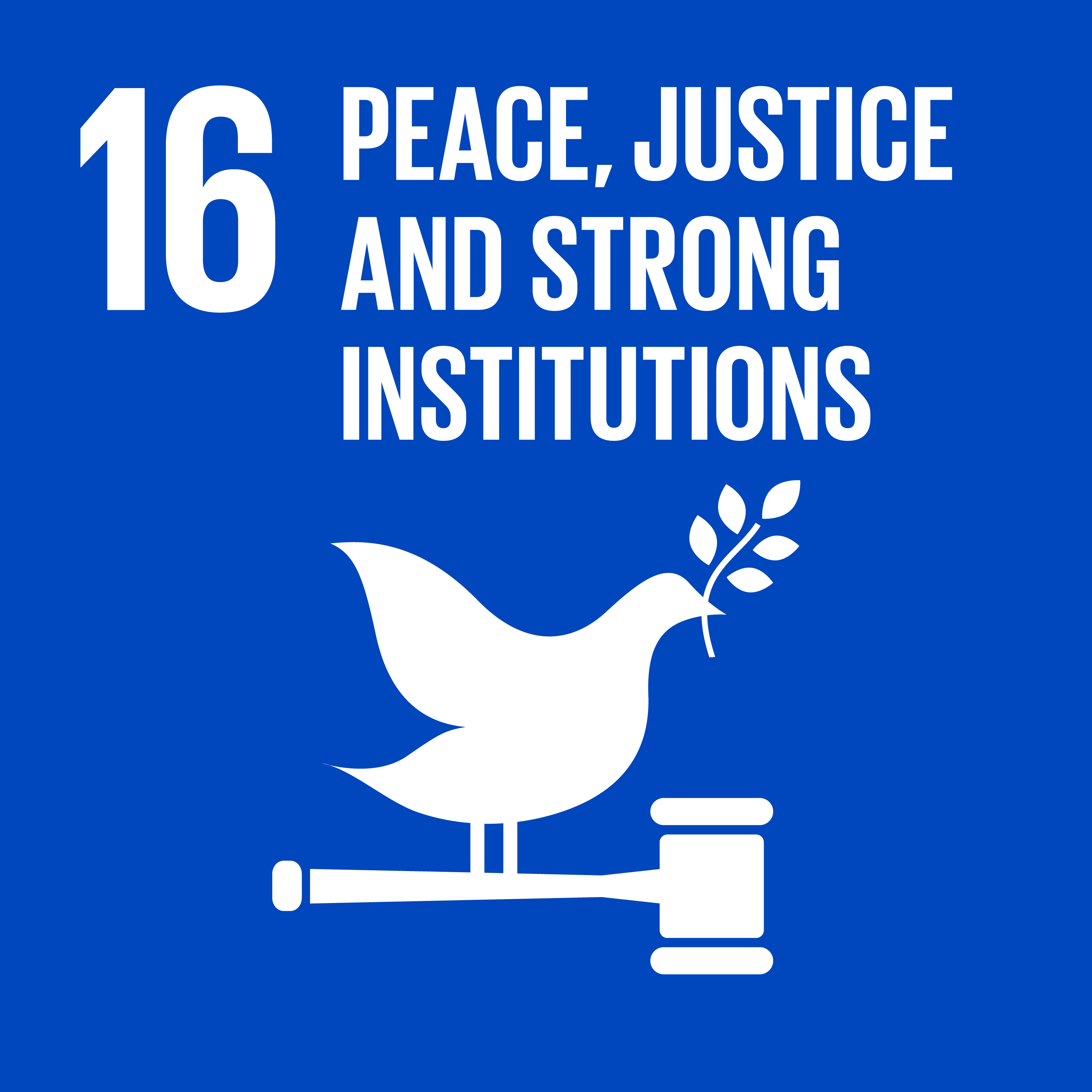 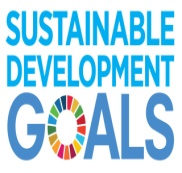 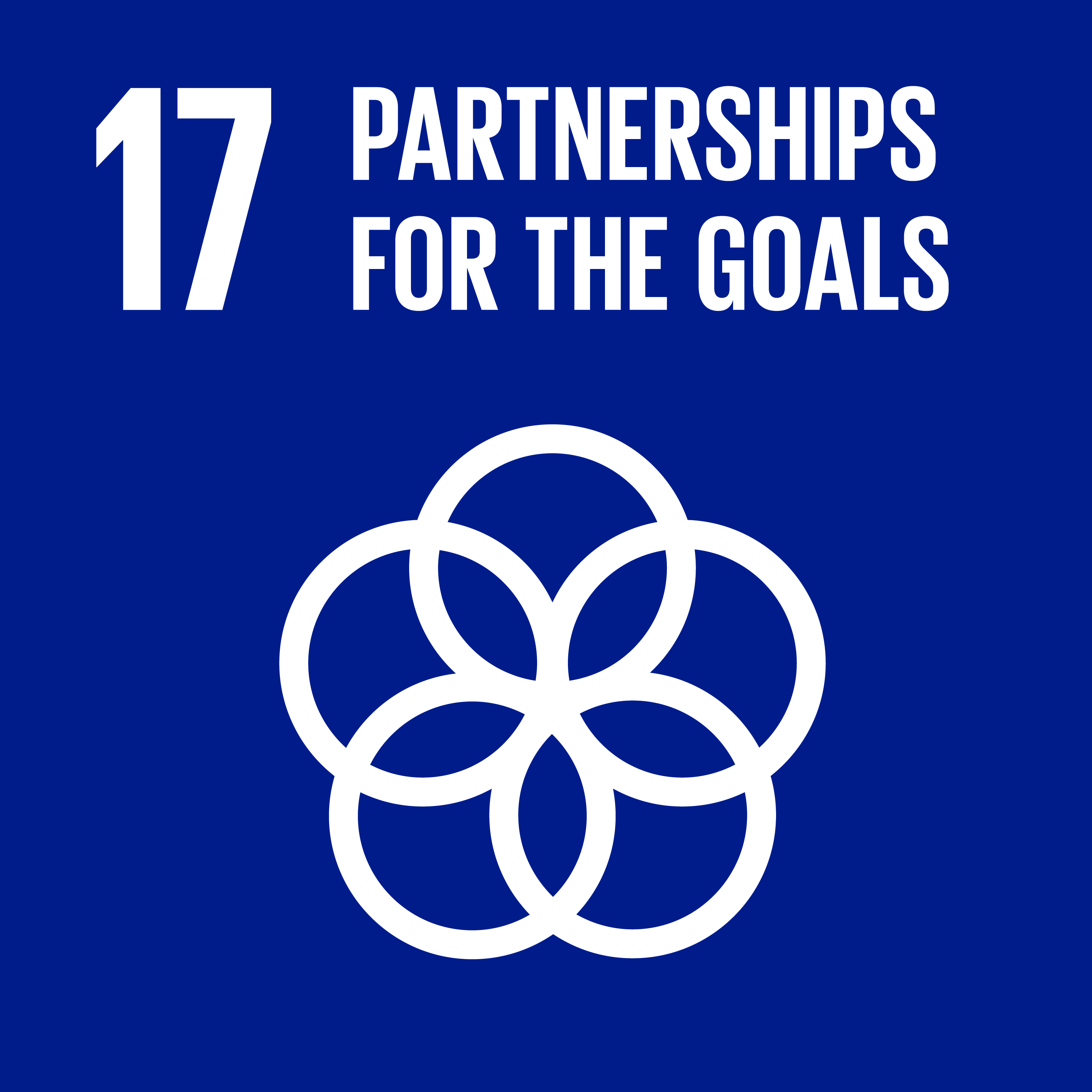 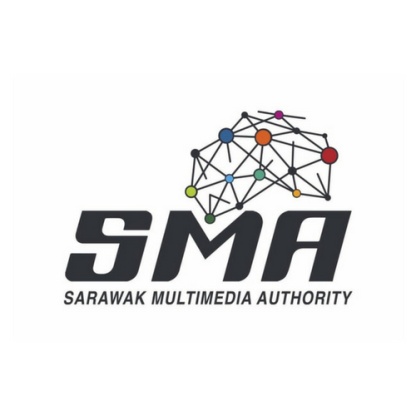 Jointly organized by:
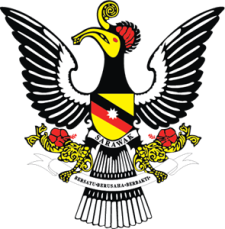 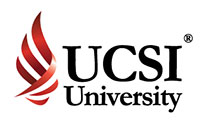 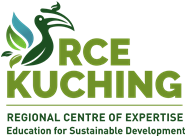 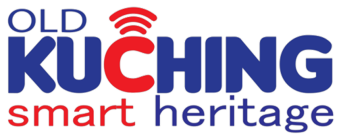 JOINTLY ORGANIZED BY
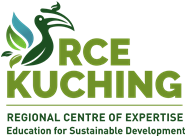 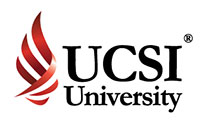 POTENTIAL COLLABORATORS
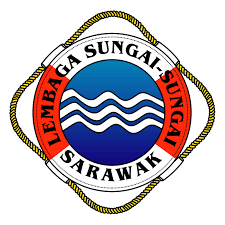 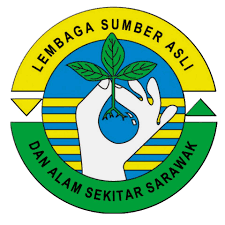 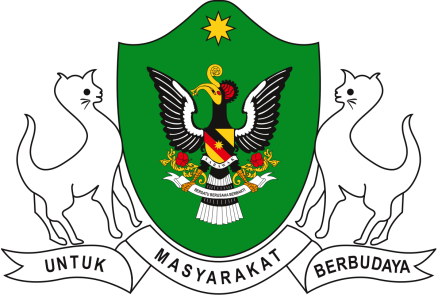 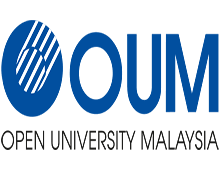 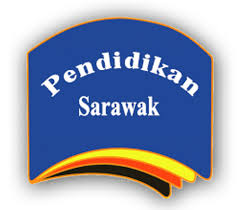 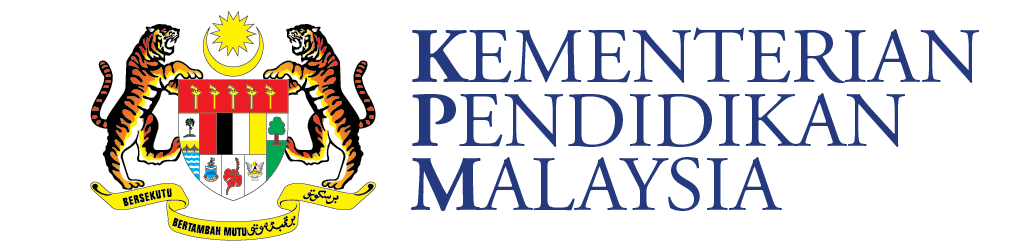 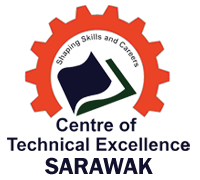 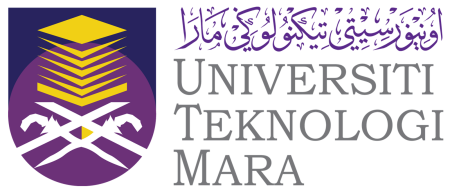 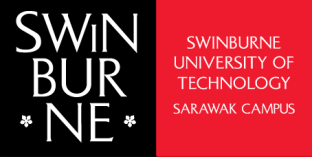 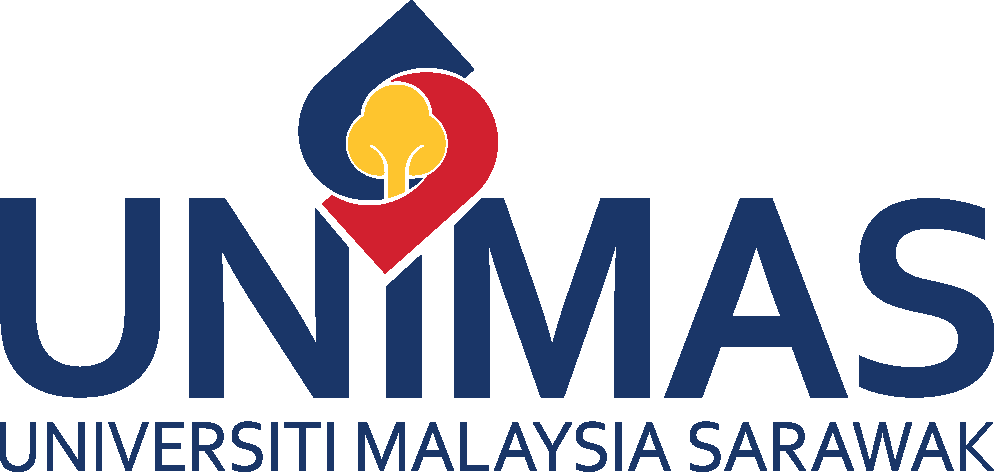 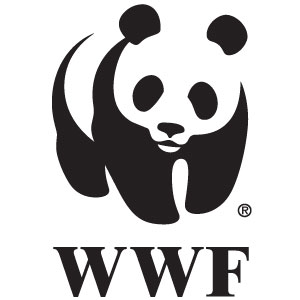 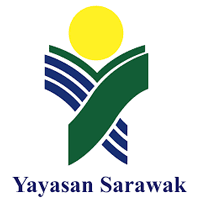 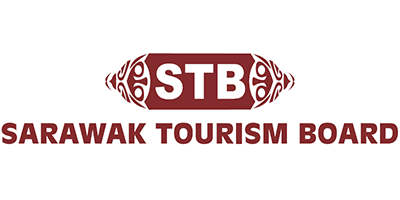 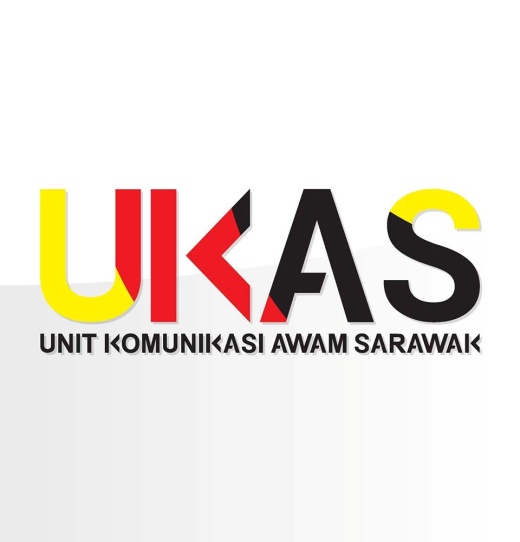 CONTENTS
Smart partnership inclusivity
 Introduction
 Project’s objectives
 Project’s objectives alignment
 Focus scope area
 Intended learners/participants
 Categories
 Paintings
 Sculpture
 Poetry
 Event timeline
 Programme Itinerary
 Proposed site layout
 Proposed budget – Prize-giving Ceremony
 Risk assessment
 Expected outcomes
 Evaluation methods
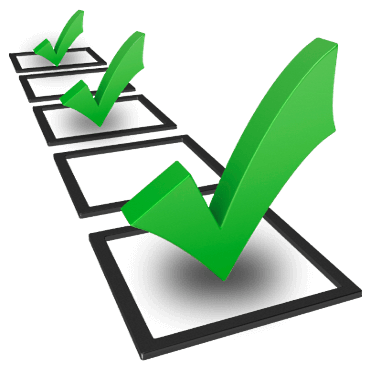 SMART PARTNERSHIP INCLUSIVITY
STRATEGIC PARTNERS
STRATEGIC ROLES
Conceptual framework
 Proposal development
 Volunteerism
 Sponsorship
 Logistics
 Operations
Higher learning institution
Ministries
 Sarawak government/agencies
Participations
 Endowment
Industries
 Financial institution
Awareness
 Readiness
 Immersion
Students
 NGOs
 Communities
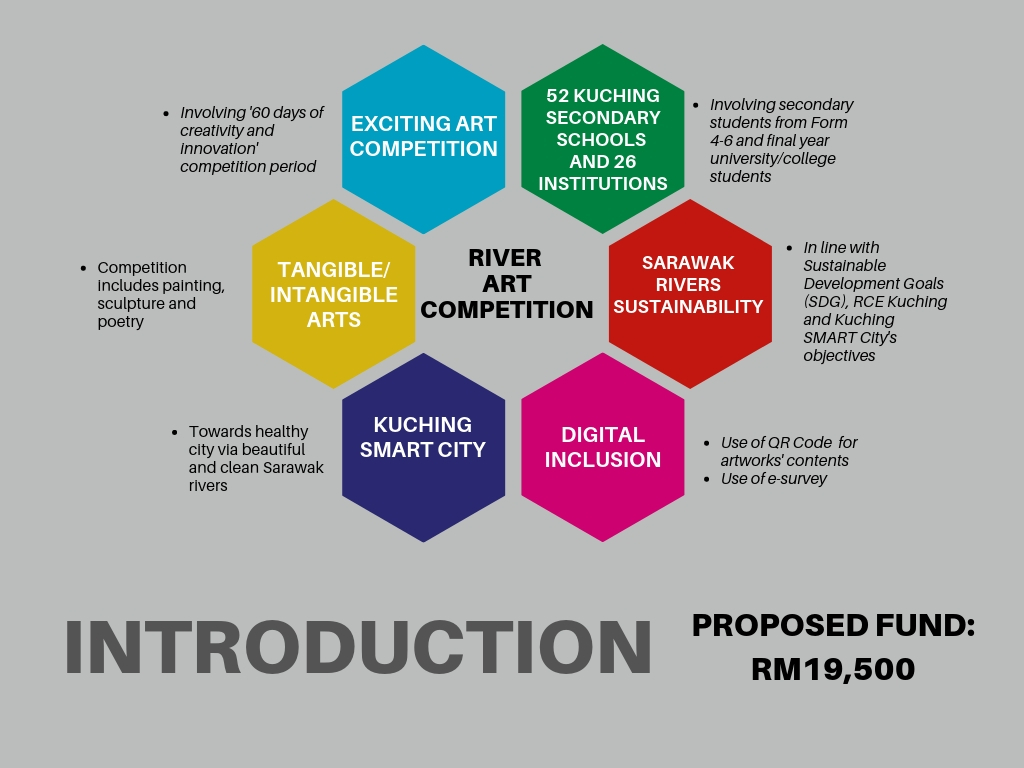 PROJECT OBJECTIVES
PROJECT’S OBJECTIVES ALIGNMENT TORCE  SDG  SMART City
FOCUS SCOPE AREA
Rationale for focus scope area:
Main scope includes Sarawak River due to the need in creating awareness
 among the public and Sarawak Riverine community
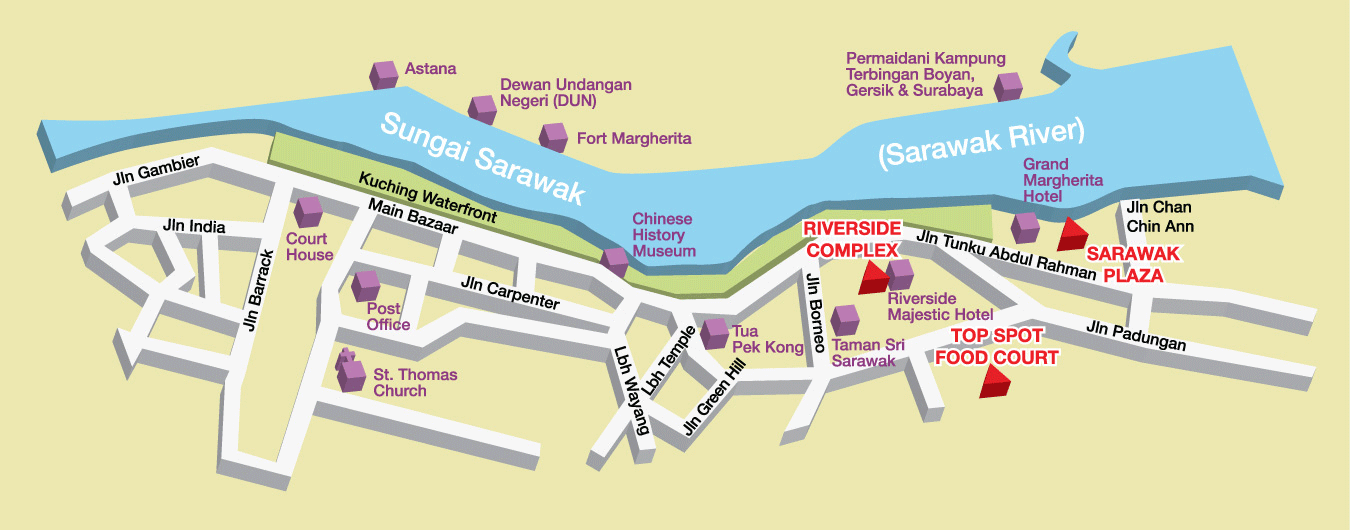 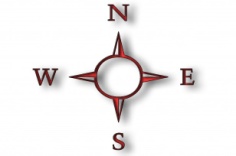 INTENDED PARTICIPANTS
Total expected participants: 
312 students
COMPETITION CATEGORIES
Each participant can compete in only one of the following categories; painting, sculpting or poetry.
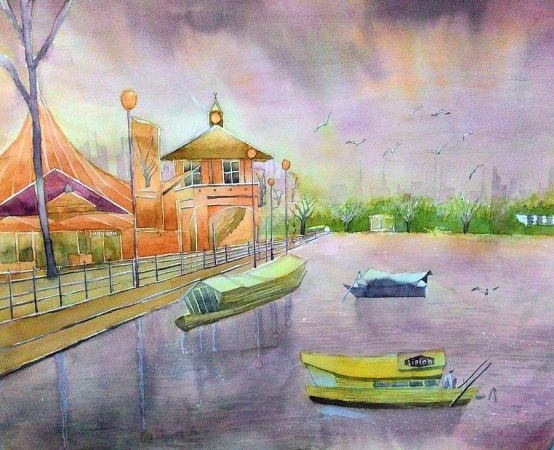 COMPETITION 1: PAINTING
(consisting of any types of drawing or painting)
Painting guidelines: 
Drawing paper of A2 size (42cm x 59.4cm) painting works in any kind of art media. 
You can send in as many artworks as you like but each person is only eligible for ONE prize only. 
All artworks must be submitted together with an artist’s statement (not more than 300 words in either English or Bahasa Melayu) that describes their work. 
Each entry must be an authentic work of the participating artist. 
Each entry must be accompanied by a separate and completely filled entry form. 
Artists are encouraged to submit original art work completed within this year or the previous year. 
All art or raw materials must be prepared by the participating artist. 
All artworks must be approved by the school’s art teacher or principal. 
All art submissions are the property of the organisers and are non-returnable. 
Except where prohibited by law, an entry submission to this competition constitutes the permission to use the winner’s name, likeness, prize information, and information provided on the entry form for publicity purposes, without further permission or compensation. However, a 10% royalty will be extended to the artist should any artwork be sold.
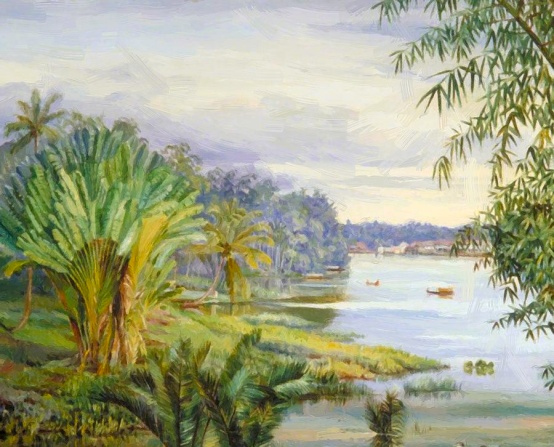 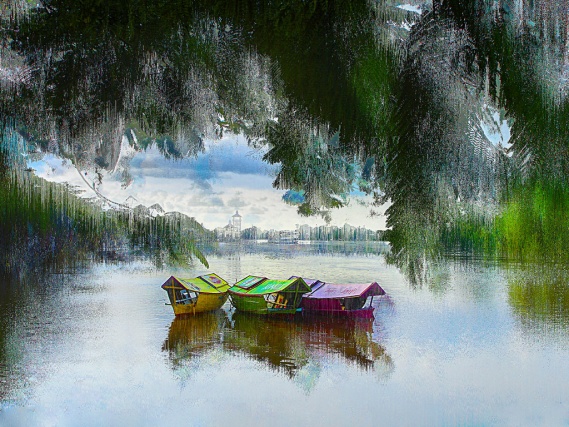 COMPETITION 2: SCULPTURE
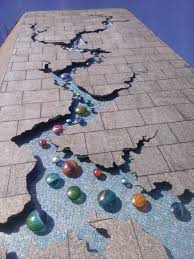 (consisting of any sculpture made from recyclable materials)
Sculpture guidelines:

Size (below a 3ft height) sculpture works made from RECYCLABLE materials. Any further size must seek approval from the organizers.
You can send only ONE artwork. 
All artworks must be submitted together with an artist’s statement (not more than 300 words in either English or Bahasa Melayu) that describes their work. 
Each entry must be an authentic work of the participating artist. 
Each entry must be accompanied by a separate and completely filled entry form. 
Artists are encouraged to submit original art work completed within this year or the previous year. 
All art or raw materials must be prepared by the participating artist. 
All artworks must be approved by the school’s art teacher or principal. 
All art submissions are the property of the organisers and are non-returnable. 
Except where prohibited by law, an entry submission to this competition constitutes the permission to use the winner’s name, likeness, prize information, and information provided on the entry form for publicity purposes, without further permission or compensation. However, a 10% royalty will be extended to the artist should any artwork be sold.
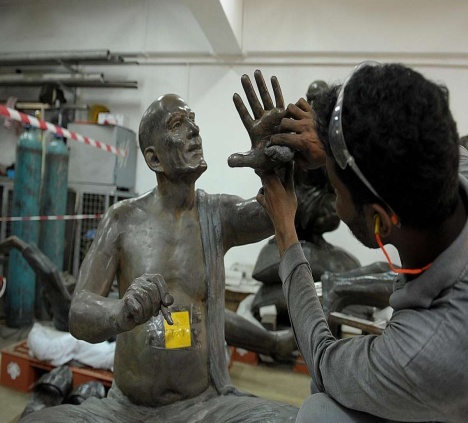 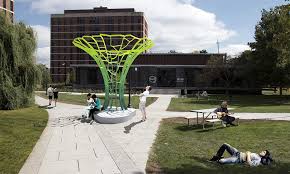 COMPETITION 3: POETRY
(consisting of poems in English language to promote the language among the students)
Poetry guidelines:

Poem must be written in English or Bahasa Melayu and submitted in hardcopy of A3 paper size.
You can send only ONE poem.
Each entry must be an authentic work of the participating artist. 
Each entry must be accompanied by a separate and completely filled entry form. 
Artists are encouraged to submit original poem completed within this year or the previous year. 
Poem must be prepared by the participating artist. 
Poem must be approved by the school’s English teacher or principal. 
All poems are the property of the organisers and are non-returnable. 
Except where prohibited by law, an entry submission to this competition constitutes the permission to use the winner’s name, likeness, prize information, and information provided on the entry form for publicity purposes, without further permission or compensation. 
Selected participants will present their poem for 5-10 minutes at the River Art Competition which is to be held on 22 July 2019.
10% royalty will be extended to the artist should any poem be sold.
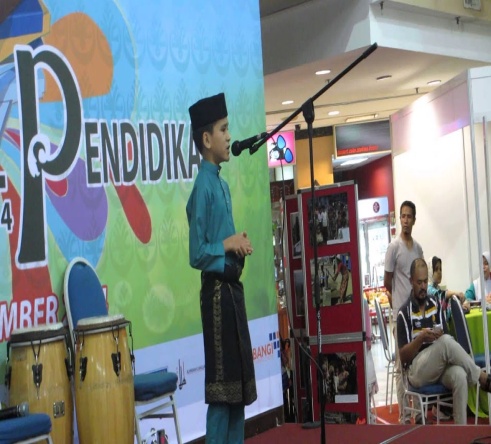 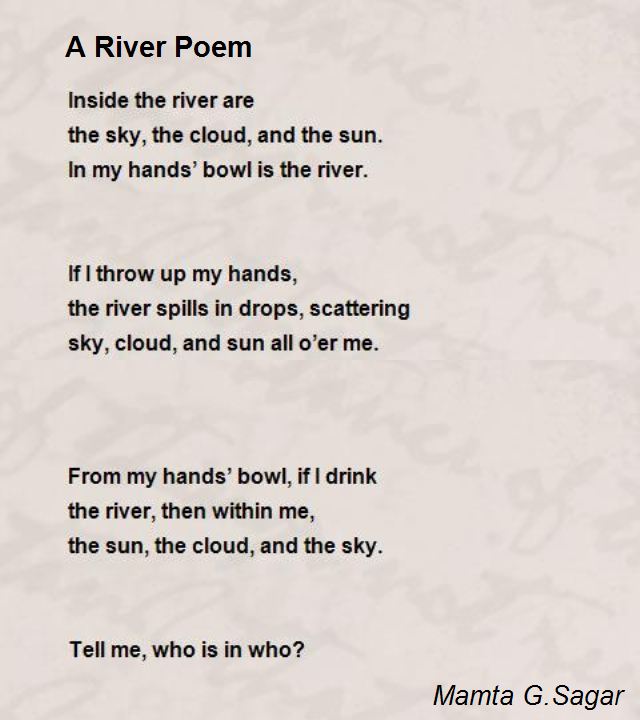 COMPETITION ASSESSMENT
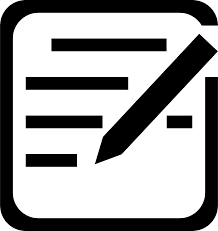 A panel of judges will review all eligible entries received and select, at their sole discretion, the entries that are eligible to receive prizes. Rubric or competition criteria will be developed for judging purpose.

The judging panel will evaluate the art submissions based on various criteria such as the originality of expression, creative use of materials and presentation, to name a few. The judges reserve the right to disqualify any entry if there is any reasonable doubt about the authenticity of the artwork. Contributing marks for judging panel will be 70%.

In addition, the public can also do e-vote by scanning the QR Code on each artwork. The public contributing marks would be 30%.
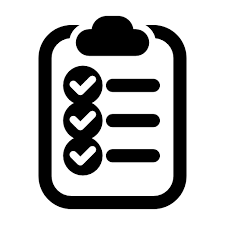 COMPETITION PRIZES
Prizes to be won for each category:
Champion: Cash prize RM500 + UCSI Bursary  RM10,000 + certificate for student & special token for teacher
1st Runner-up: Cash prize RM300 + UCSI Bursary RM8,000 + certificate for student & special token for teacher.
2nd Runner-up: Cash prize RM200 + UCSI Bursary RM5,000 + certificate for student & special token for  teacher.
5 x Consolation Prizes: Cash prize RM100 x 5 + UCSI Bursary RM3,000 x 5 + certificate for students & special token for the  teacher.
All participants will be awarded with certificate and appreciation letter.
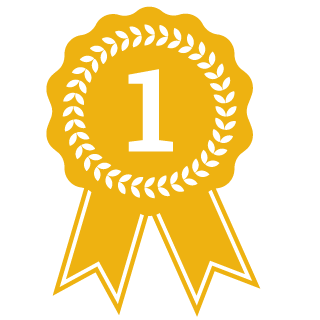 Note: UCSI Bursary is also known as tuition waivers for the programme and duration offered granted by UCSI University and is neither transferable to another candidate nor exchangeable for cash
EVENT TIMELINE
PROGRAMME ITINERARY
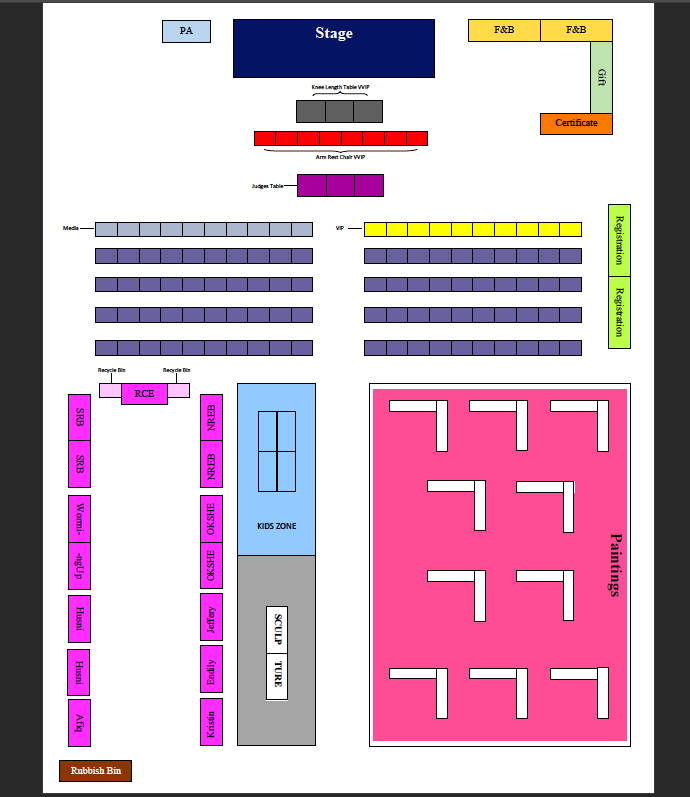 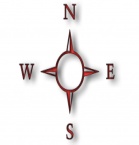 SITE LAYOUT
PROPOSED BUDGETPRIZE-GIVING CEREMONY (22nd JULY 19)
PROPOSED BUDGET – CONT.
Any excess funds will be channeled into RCE Kuching funds for future activities.
Booth exhibition fee will be channed into RCE Kuching funds for future activities.
RISK ASSESSMENT
EXPECTED OUTCOMES
The learners will become aware about Sarawak rivers sustainability.
Participants contribute to the four domains of teaching and learning: Cognitive learning, Socio-emotional learning, Behavioural learning, Psychomotor learning by being able to producing arts through painting, sculpture from recycled materials or by presenting poem. 
Develop database from participants so that future programmes to upgrade their skills can be done. They can be icon or ambassadors in their school and community. 
The acceptance and readiness of participants and the public on QR code as a trending in moving towards digital economy.
EVALUATION METHODS
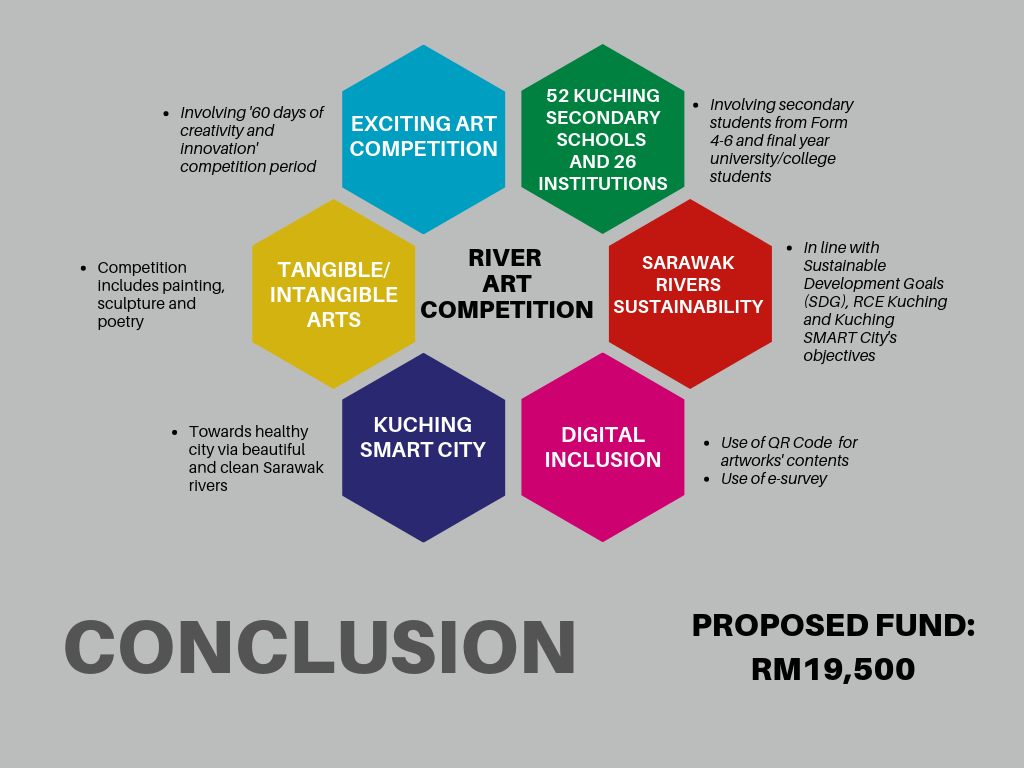 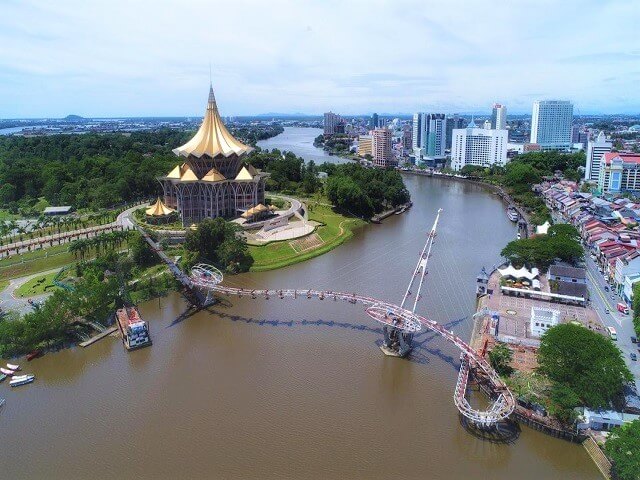 THANK YOU